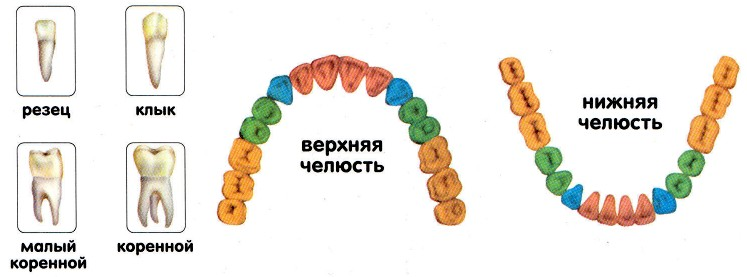 32 зуба: 8 резцов, 4 клыка, 8 малых коренных, 
12 больших коренных
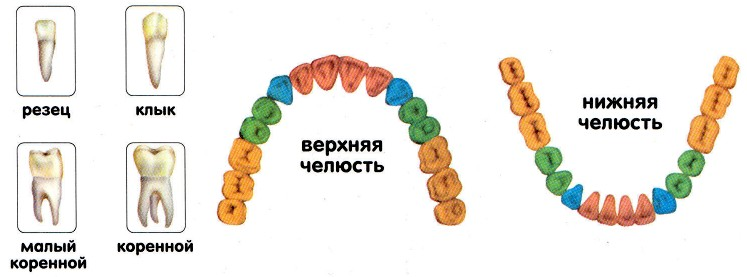 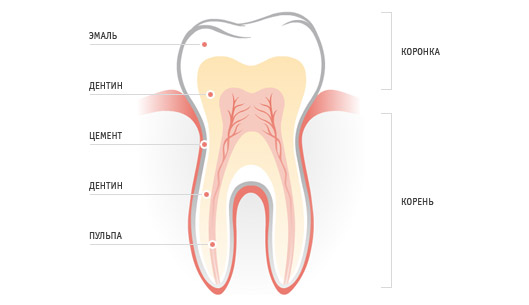 Эмаль
шейка
Пульпа
Кровеносные сосуды и нервы
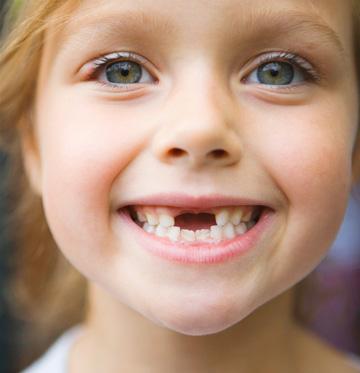 9 февраля – международный день стоматологов
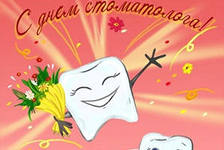 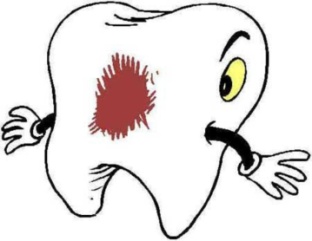 Зубы не любят
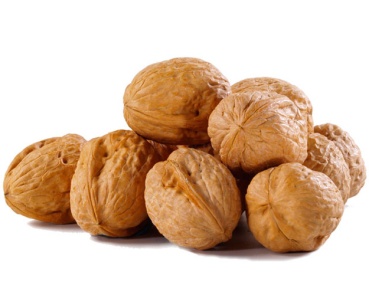 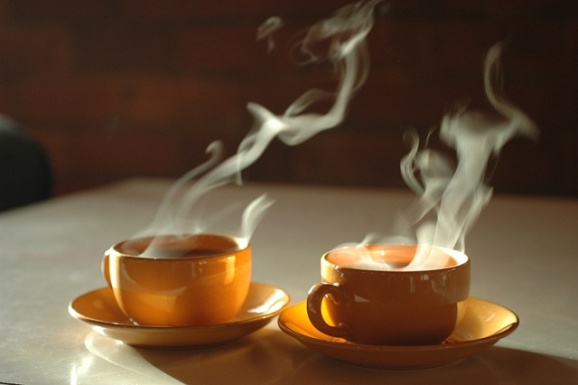 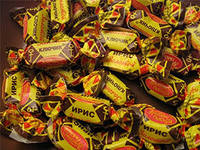 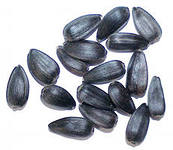 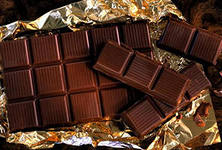 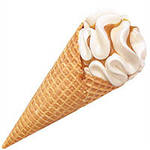 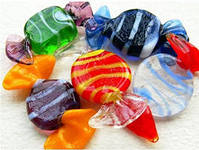 Зубы будут рады:
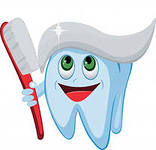 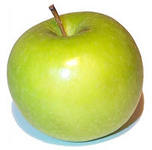 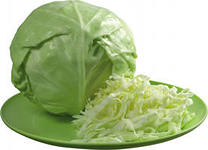 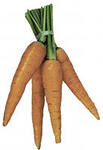 Найдите лишнее
В ротовой полости пища разжевывается, смачивается и окончательно переваривается.

Зубной ряд человека состоит из резцов, клыков, коренных, хищных зубов.

Зубы удерживают, определяют вкус, откусывают, разгрызают пищу.

У зуба есть: коронка, шейка, кожа, эмаль, пульпа, корень.

У взрослого человека  5 молочных зуба, 8 резцов, 4 клыка, 20 коренных зубов.
Домашнее задание: выписать и объяснить пословицы
-  Обжора съедает себя собственными зубами.

-  Кто хорошо жует, тот долго живет.

- Лучше семь раз поесть, чем один раз наесться.

-  Сто болезней входит через рот.

- Здоровые зубы – залог здоровья.

- Рот без зубов - все равно, что мельница без жерновов.
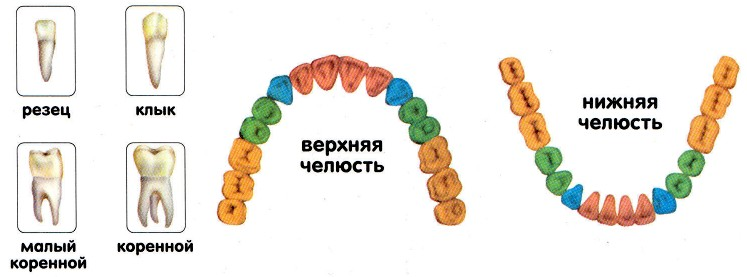